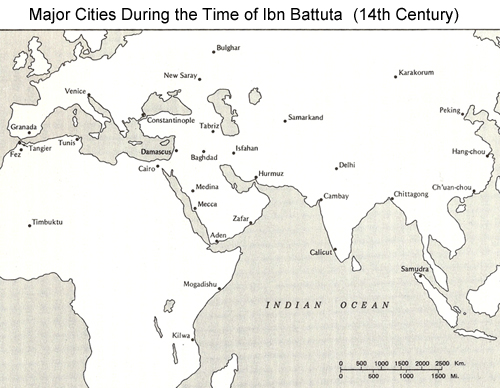 Use link from Mr. Steen’s website to track Ibn Battuta’s travels:  Mark major points on this map (including the points discussed in the reading).  What does this tell us about African civilizations?